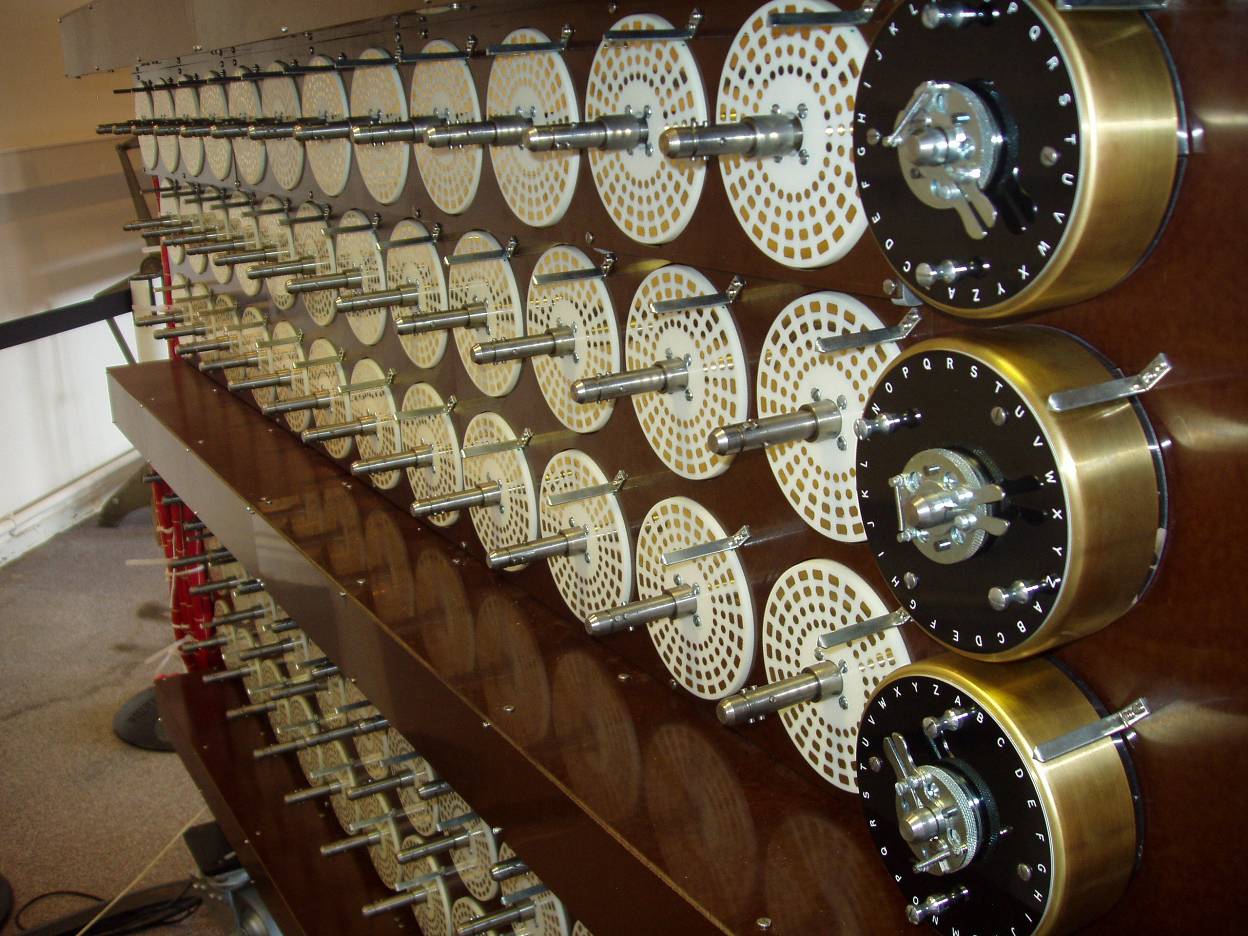 Class 2:
Cryptography
Cryptocurrency Cabal
cs4501 Fall 2015
David Evans and Samee Zahur
University of Virginia
Upcoming Schedule
Today: Introduction to Cryptography
Wednesday: ECC and Signatures
Elliptic Curve Cryptography, ECDSA 
Next Monday: Checkup 1
Covers classes 1-3, readings (see notes)
Tuesday, 15 September: Problem Set 1
1
Readings
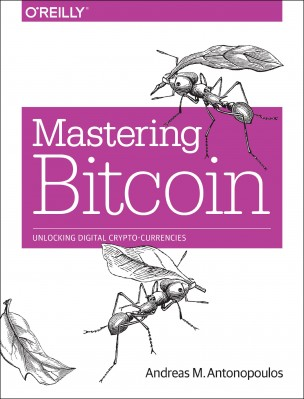 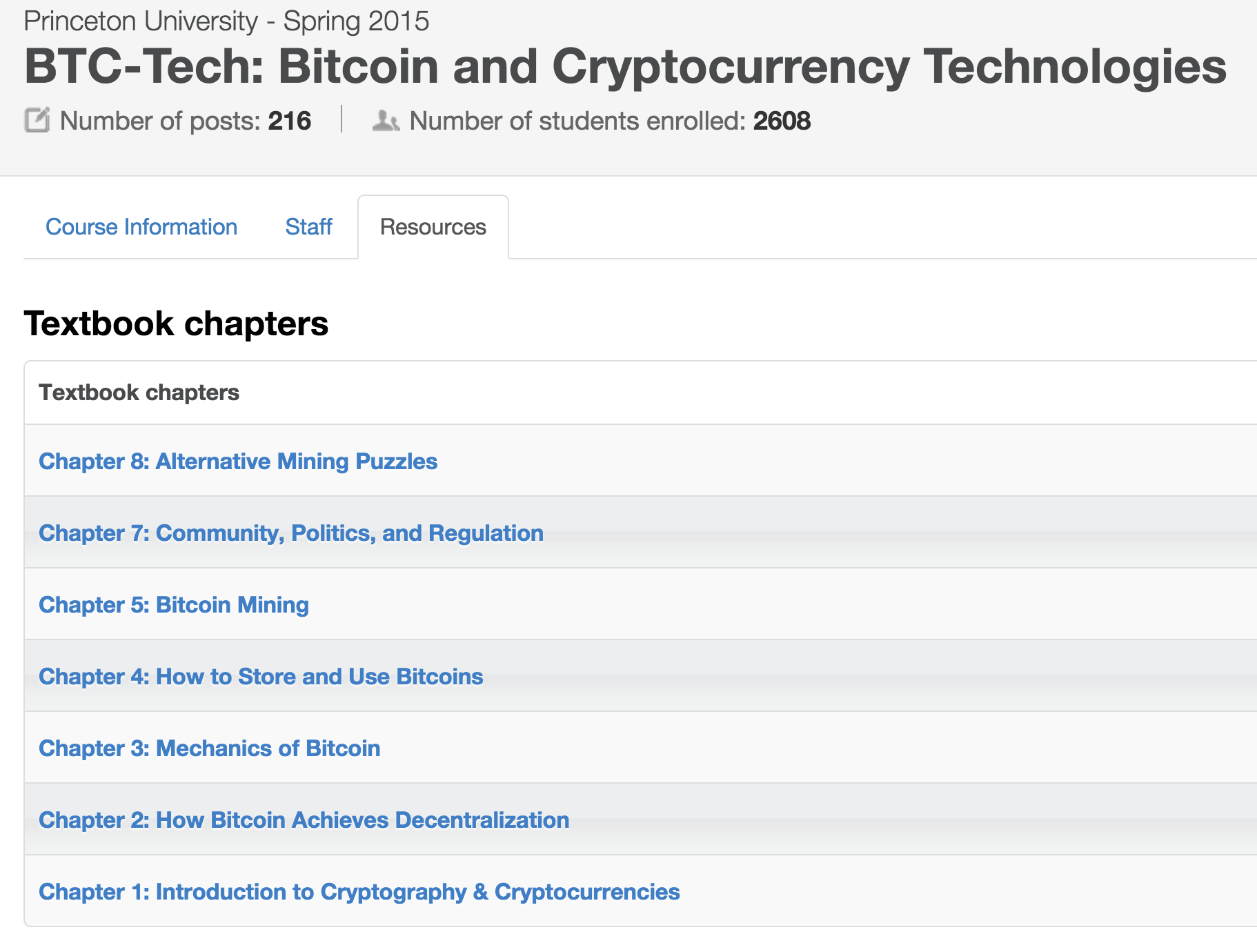 Chapters 1-4 (skim Ch 3)
2
BS Computer Science (16)
BA Computer Science (10)
BS Computer Engineering (4)
Mathematics (6)
Economics (3)
Aerospace Engineering
Business (McIntire)
History
Linguistics
Political and Social Thought
Politics
Who’s in the class?
3
Plan for Today
Bitcoin Wallet
Notion of ownership of non-physical good
Conceptual understanding of key terms and principles in cryptography
	Cryptosystem, Attacks, Asymmetric Crypto
Several ways Bitcoin Wallet uses cryptography
4
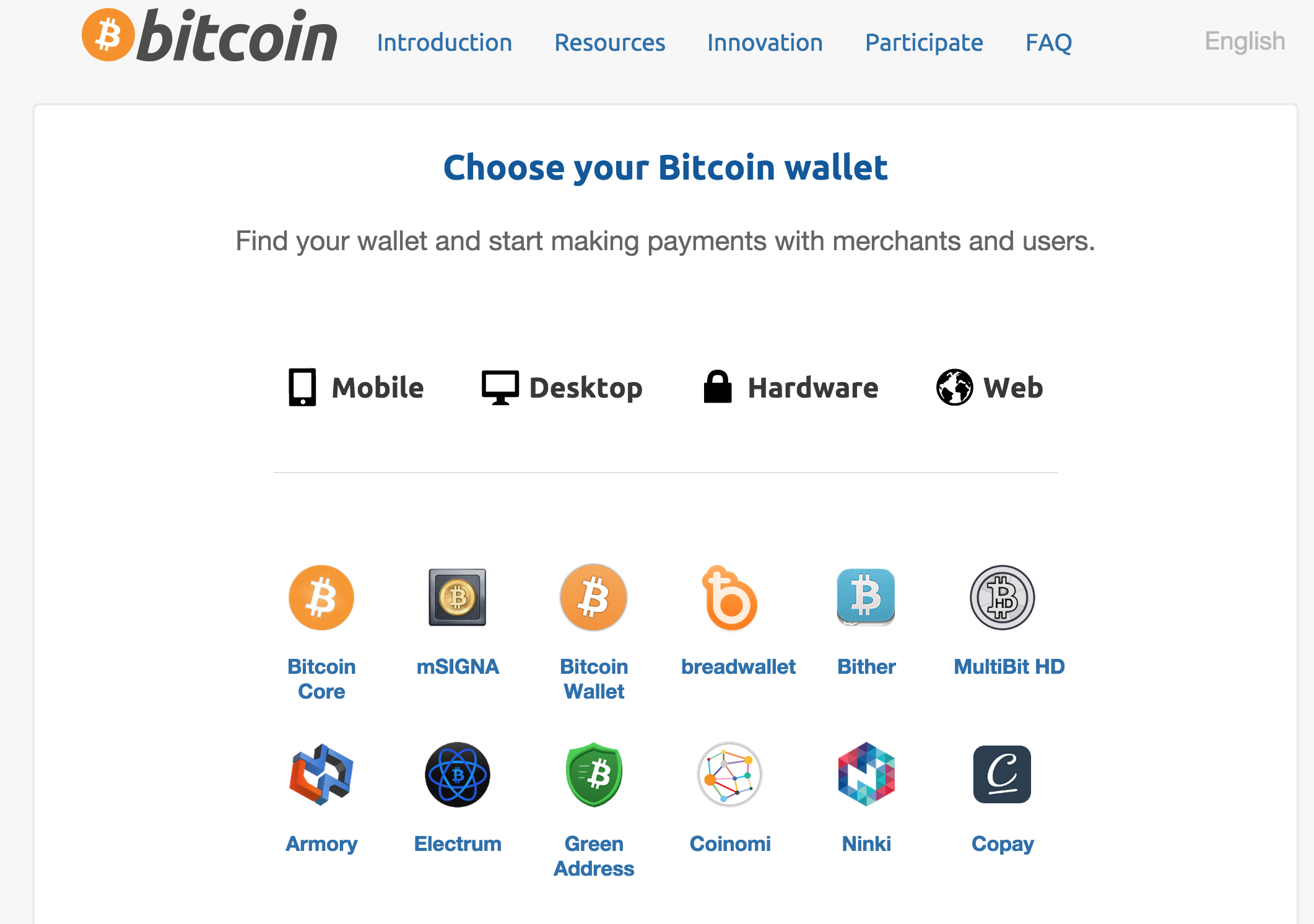 Setting up a Bitcoin Wallet
5
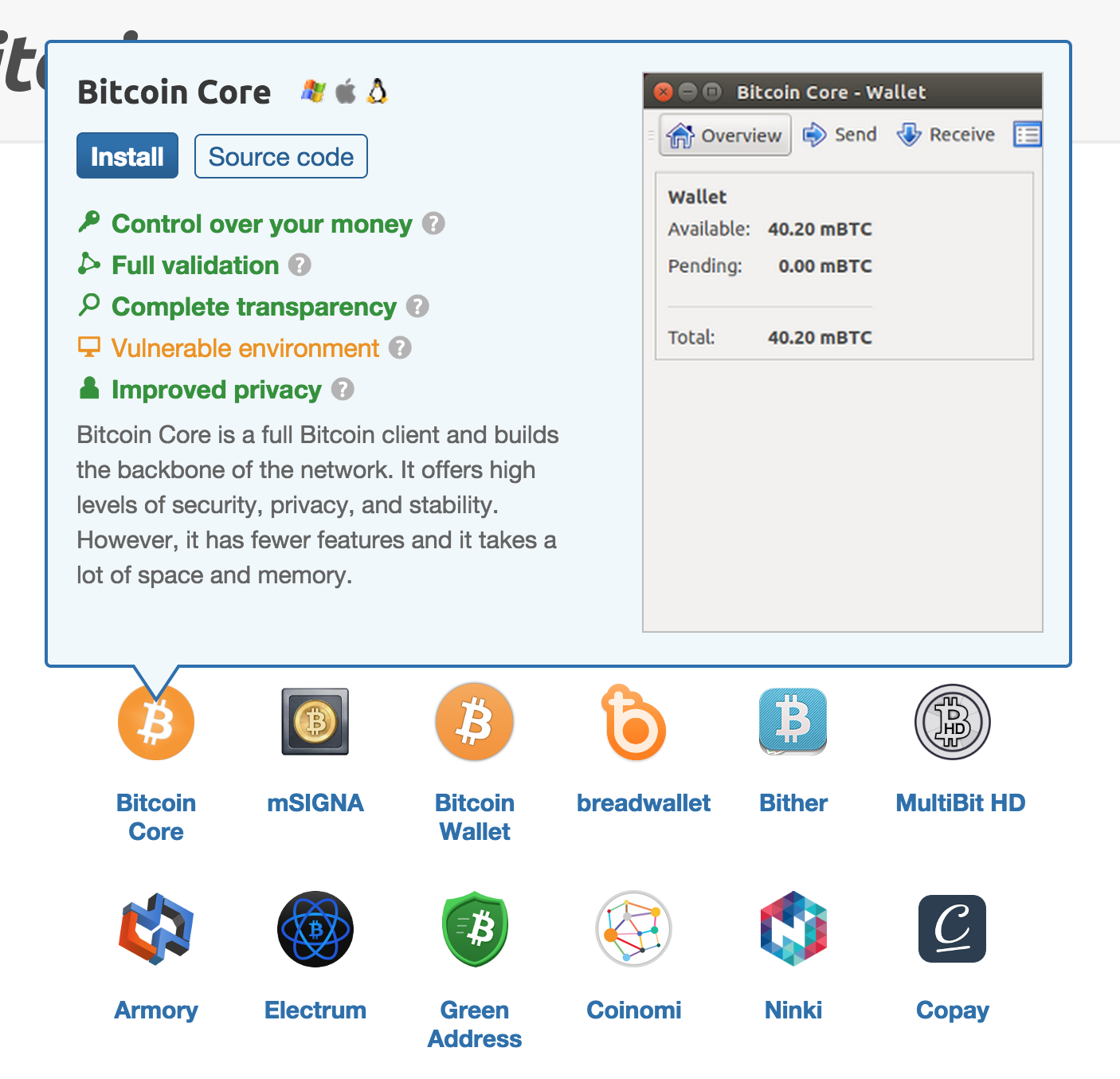 6
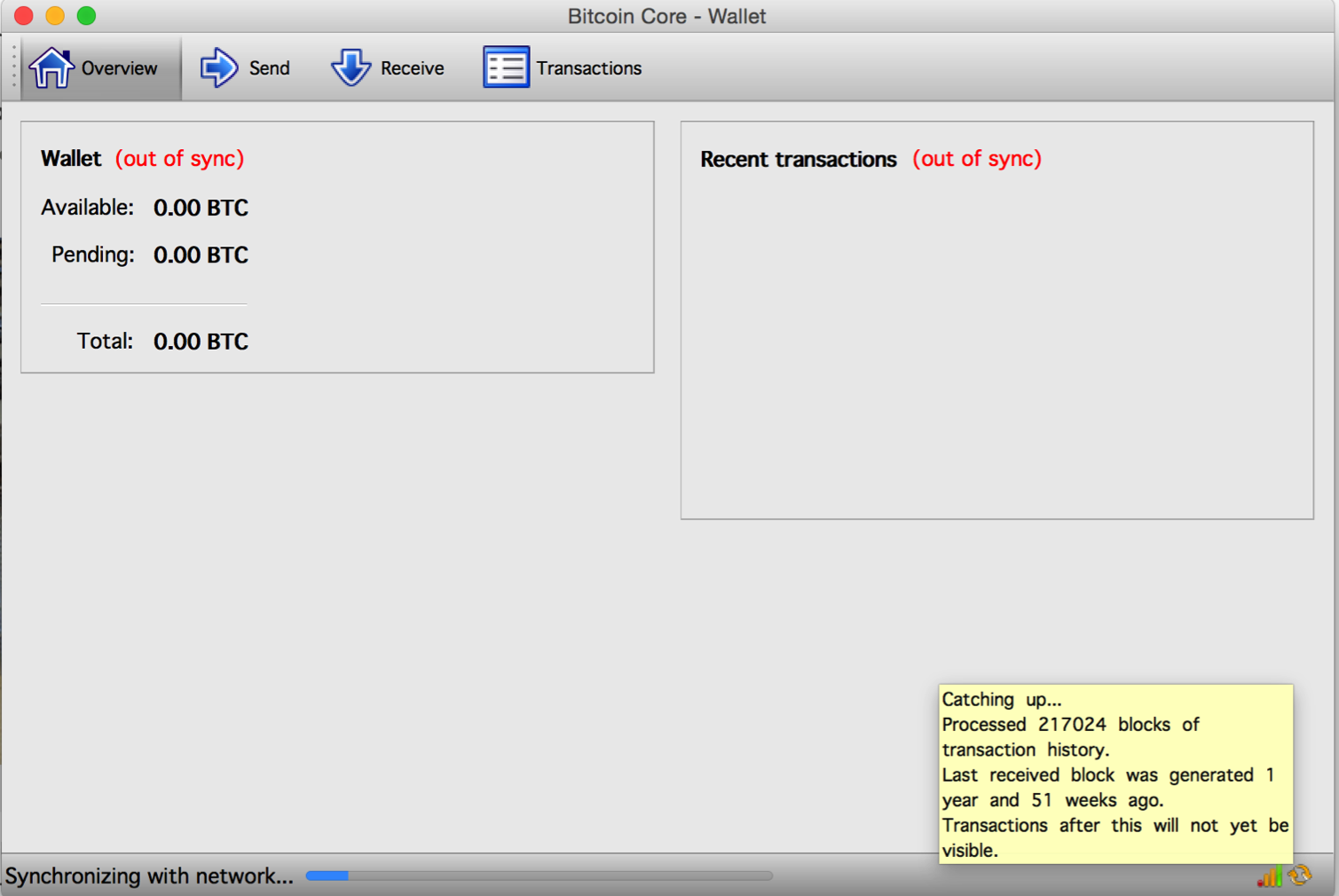 Downloading entire blockchain (~40GB)…takes several days…
7
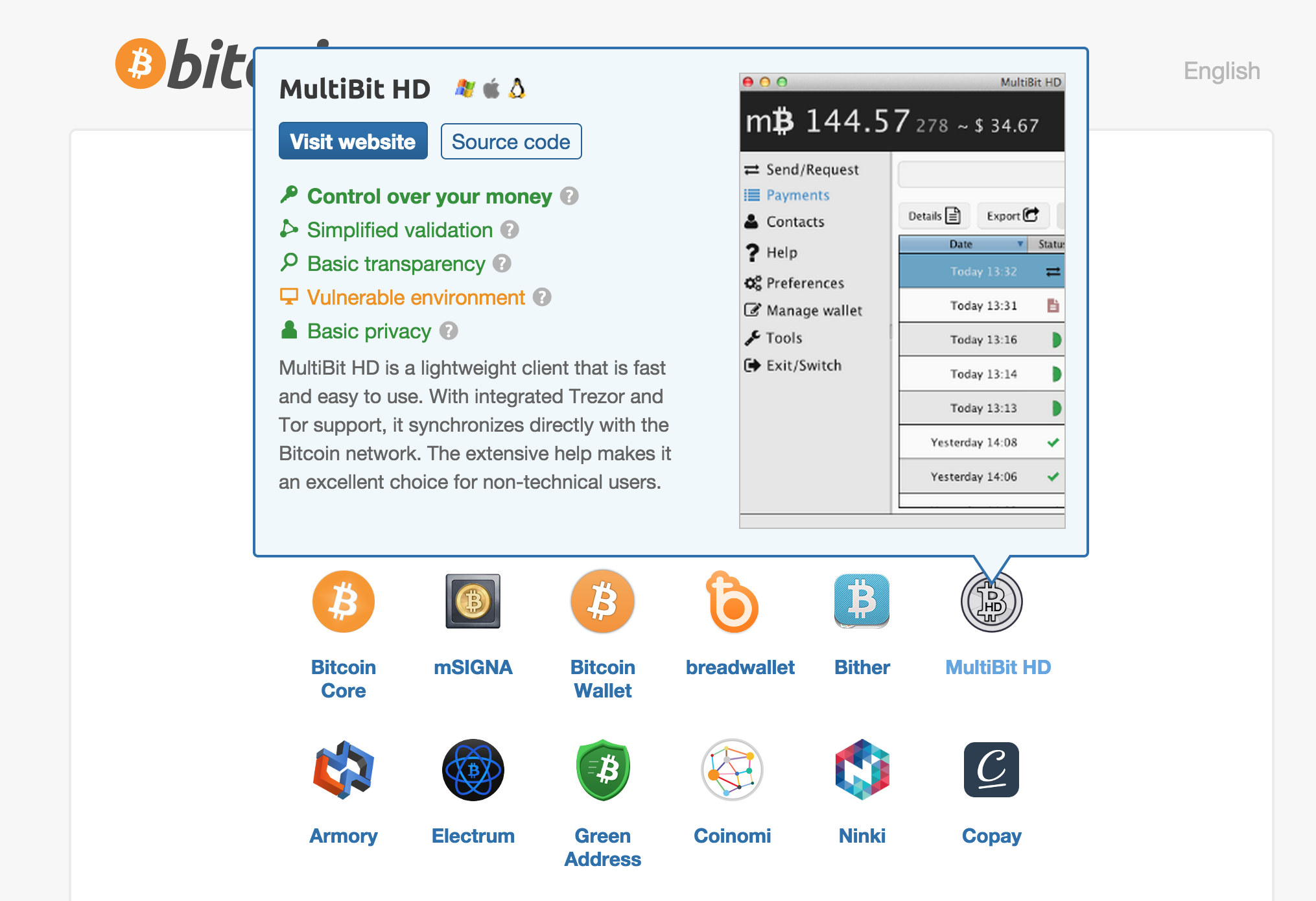 8
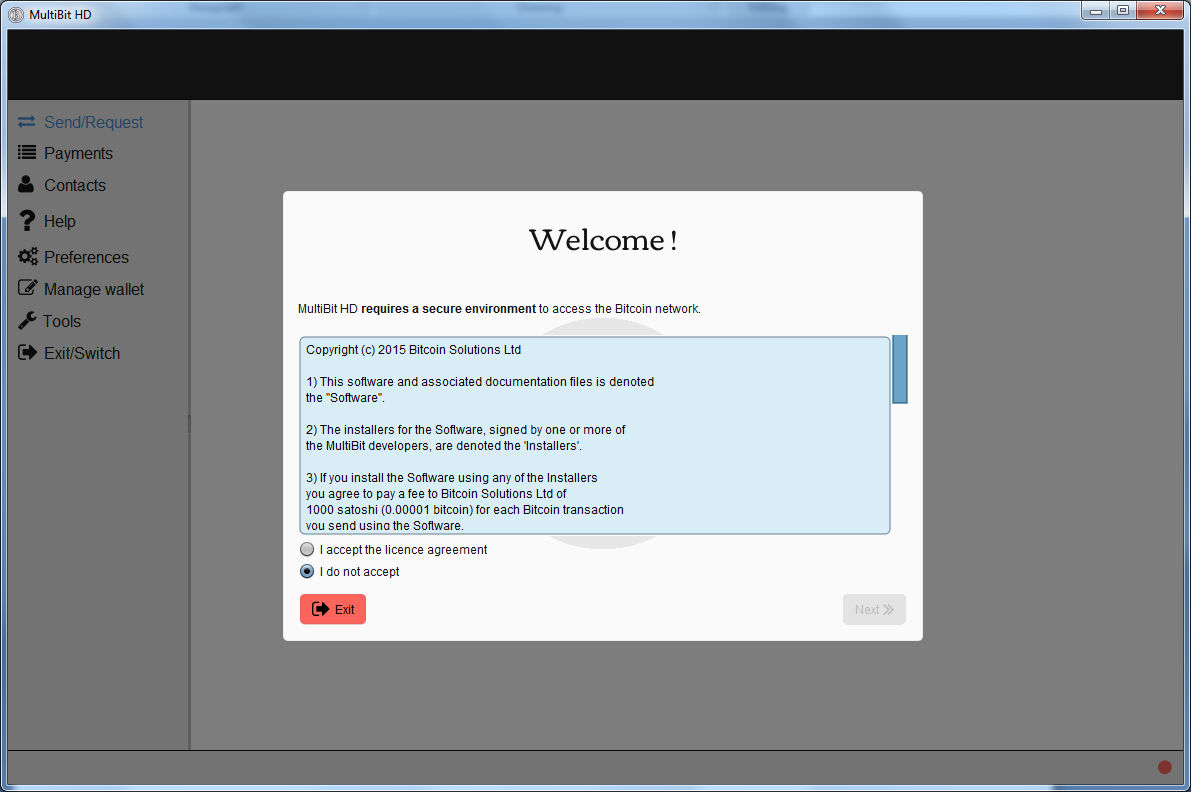 [Speaker Notes: 1 Bitcoin = 100M satoshi = 10^8 satoshi
1 Bitcoin = 1000 mBTC]
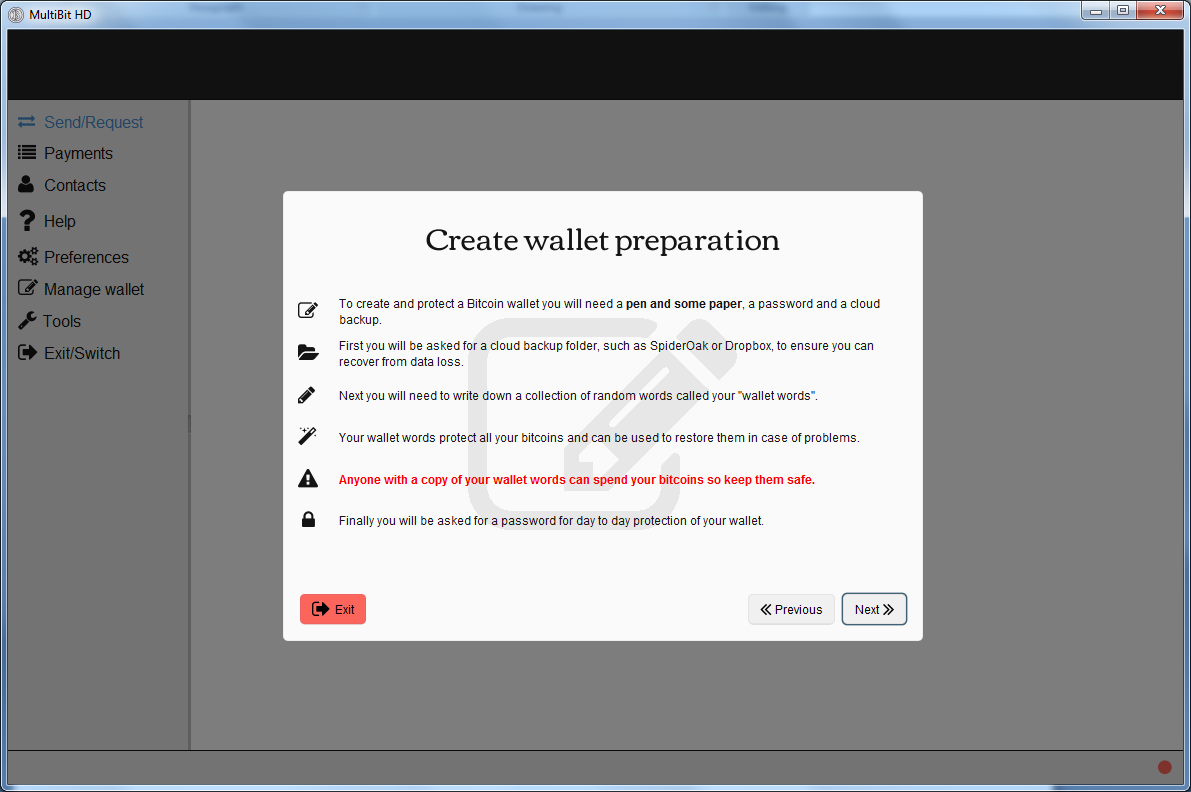 HD:
Hierarchical
Deterministic
Wallet
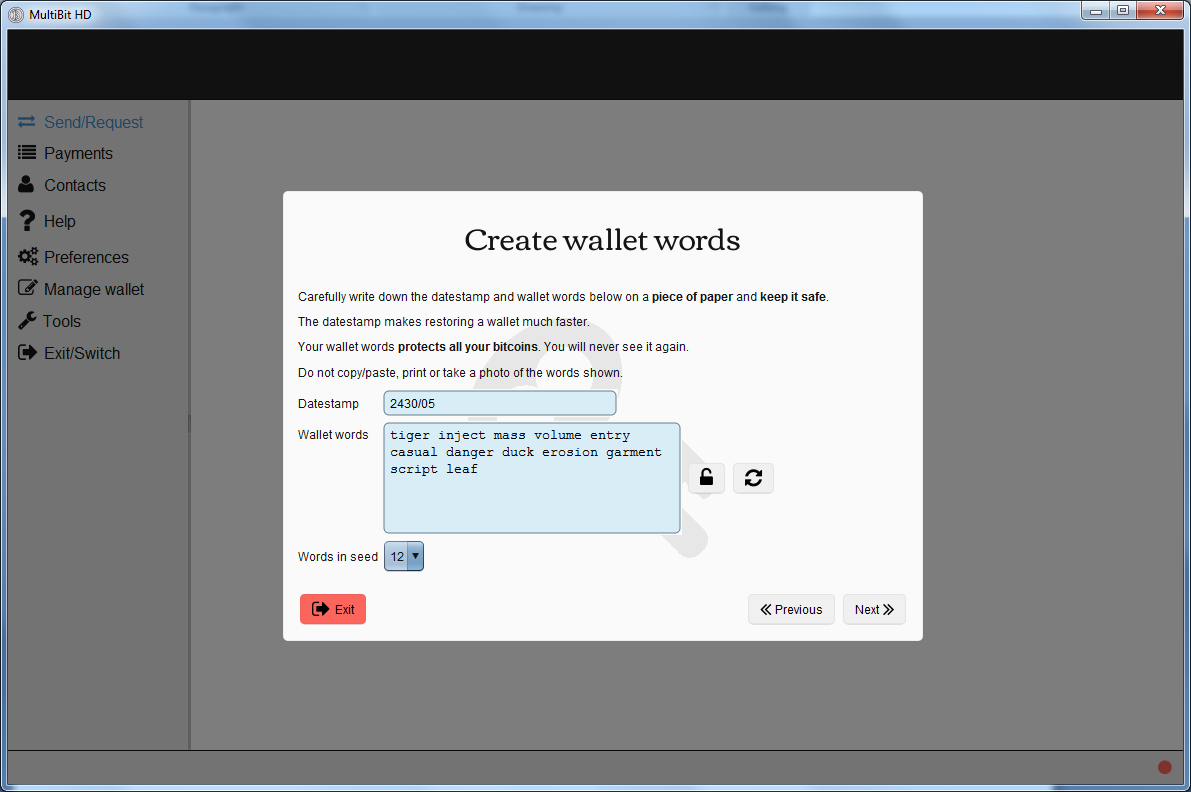 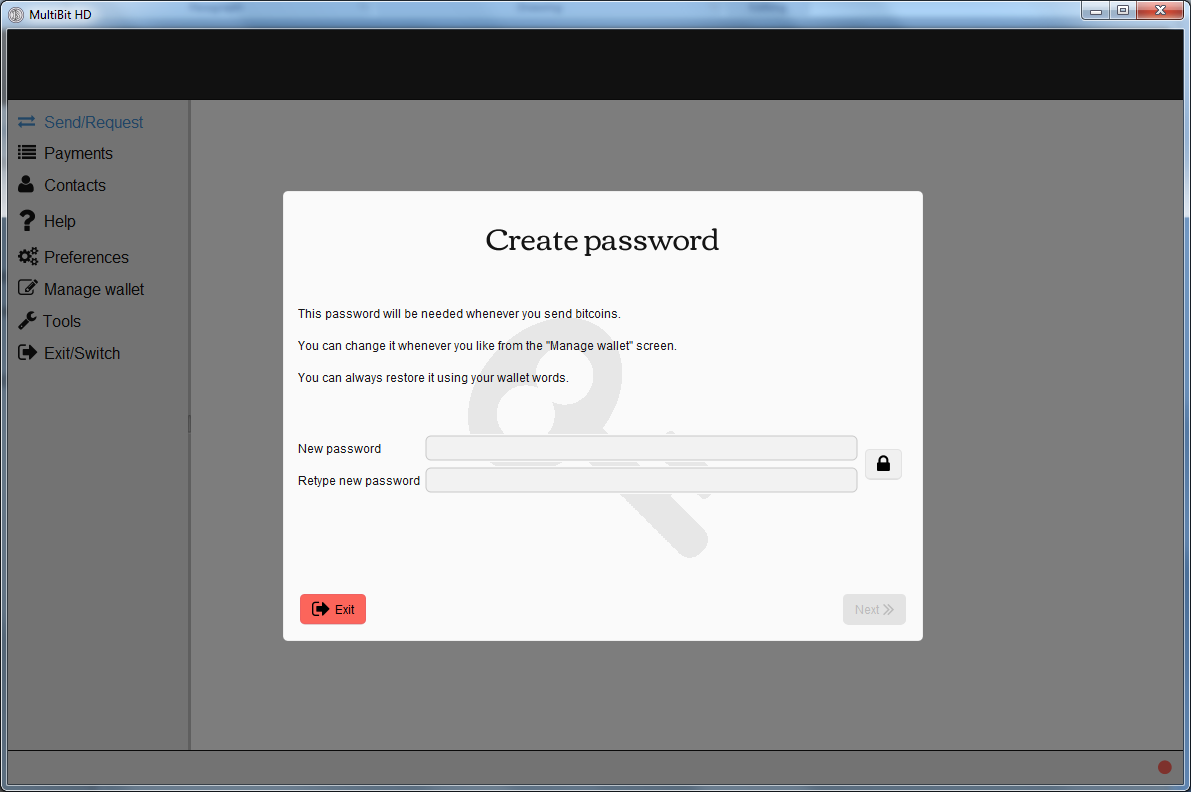 13
Recap: Class 1
Currency is a medium of exchange
At a minimum, must be:
transferable – can be exchanged
scarce – limited supply
Can we make something scarce and transferable with just bits?
14
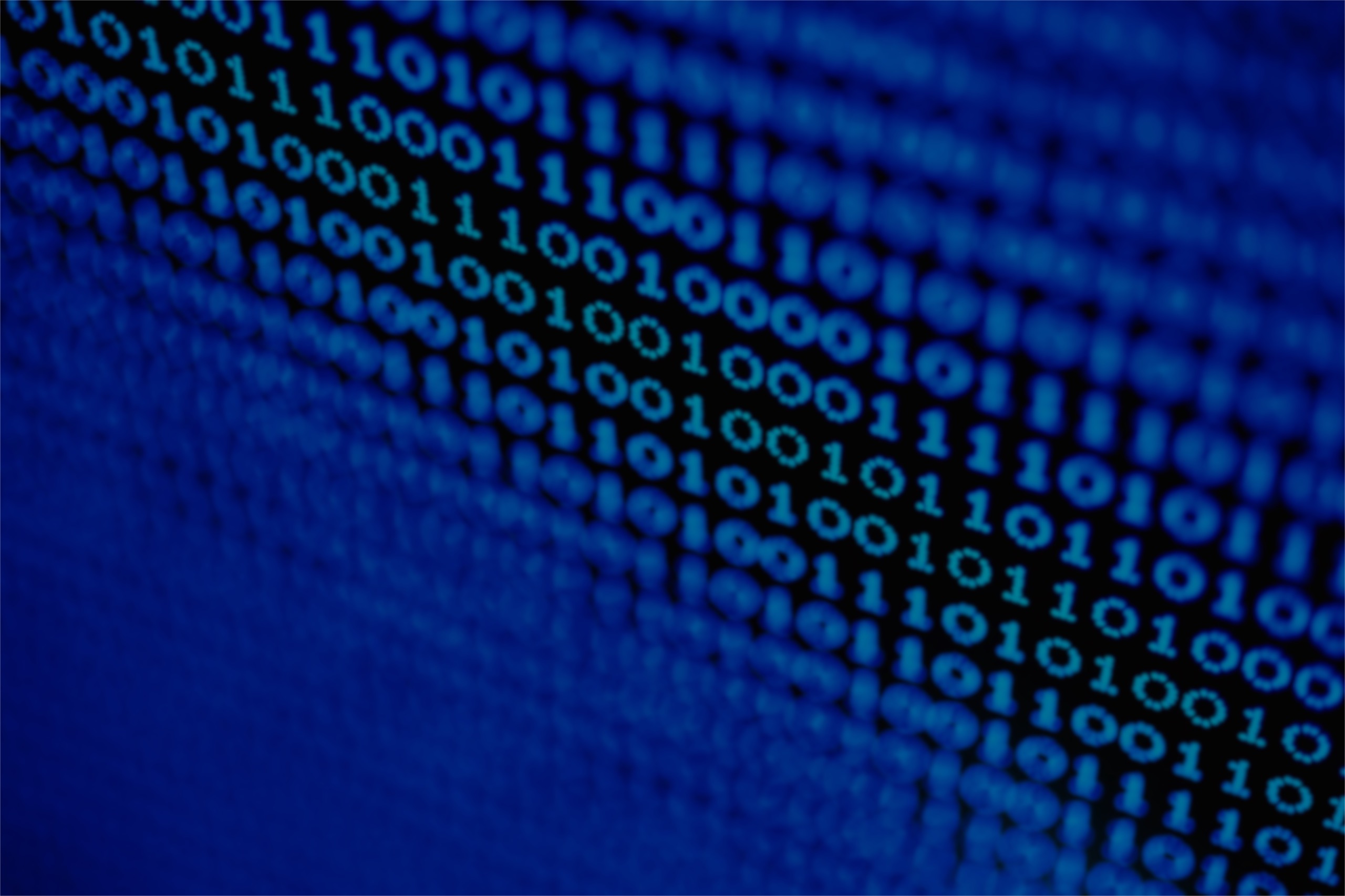 How can someone own something made of bits?
15
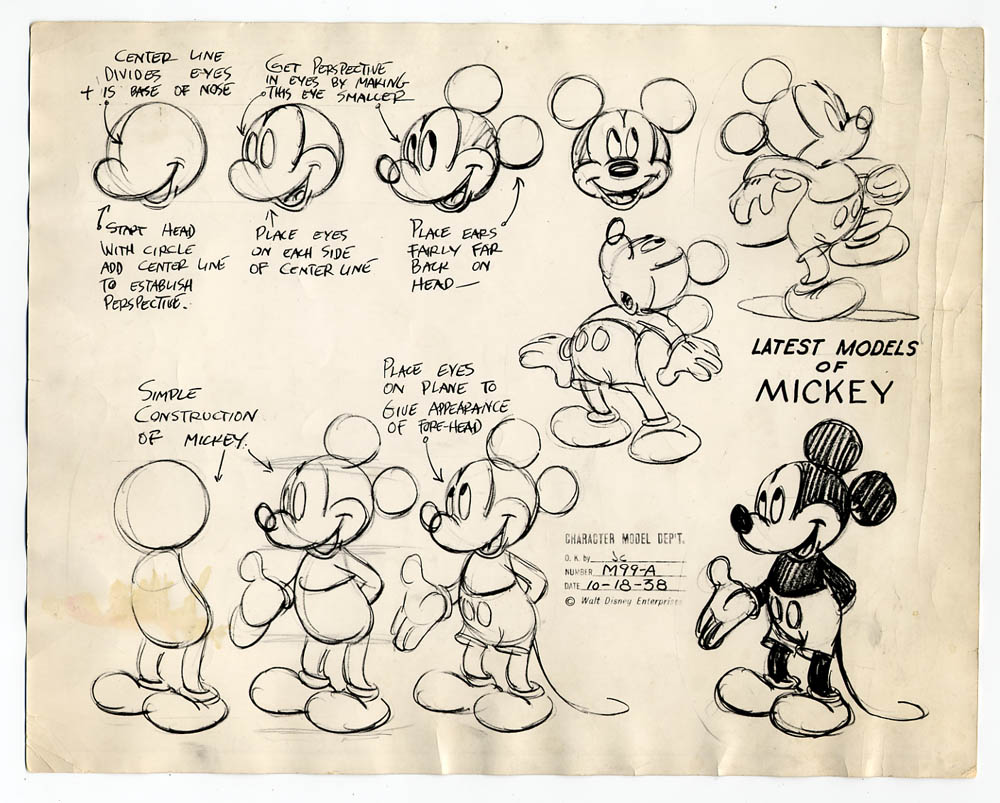 How can someone own anything easily reproduced?
16
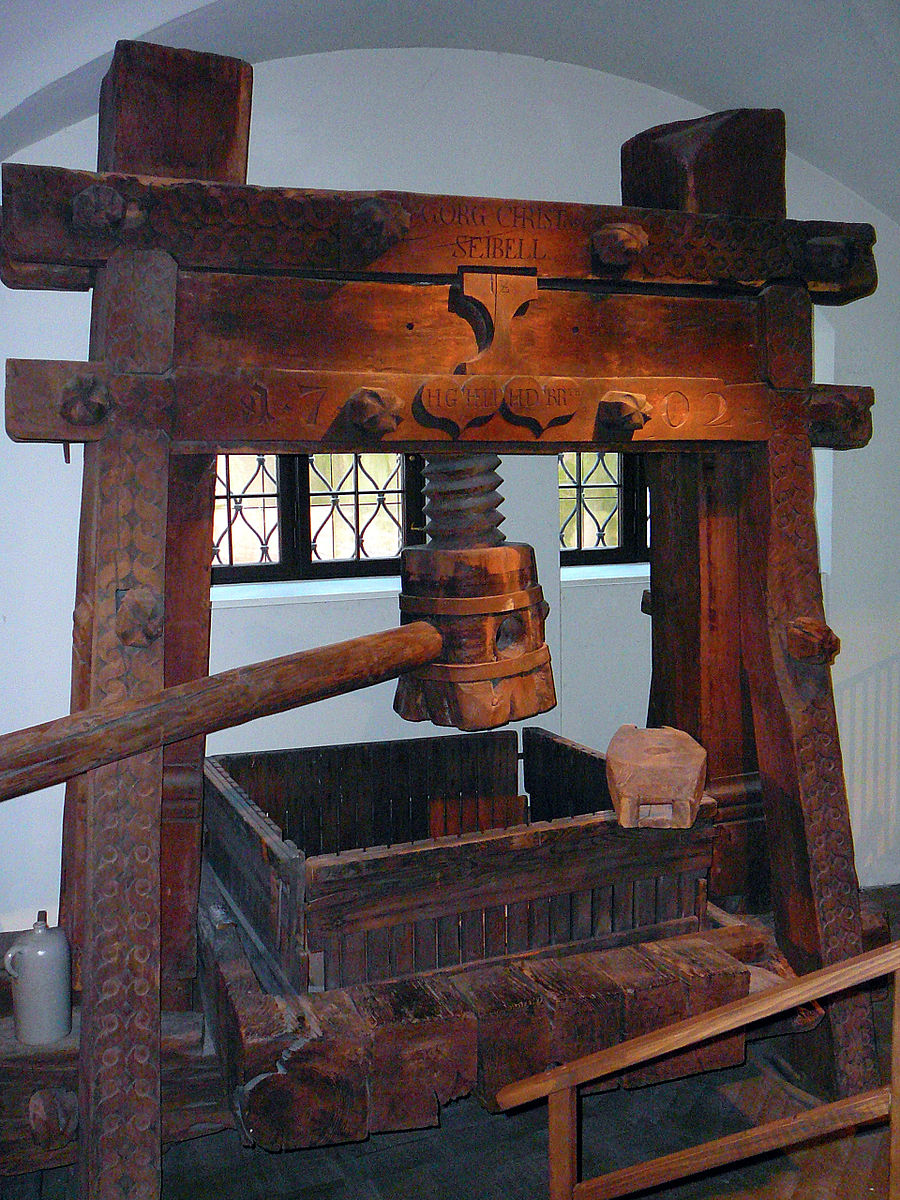 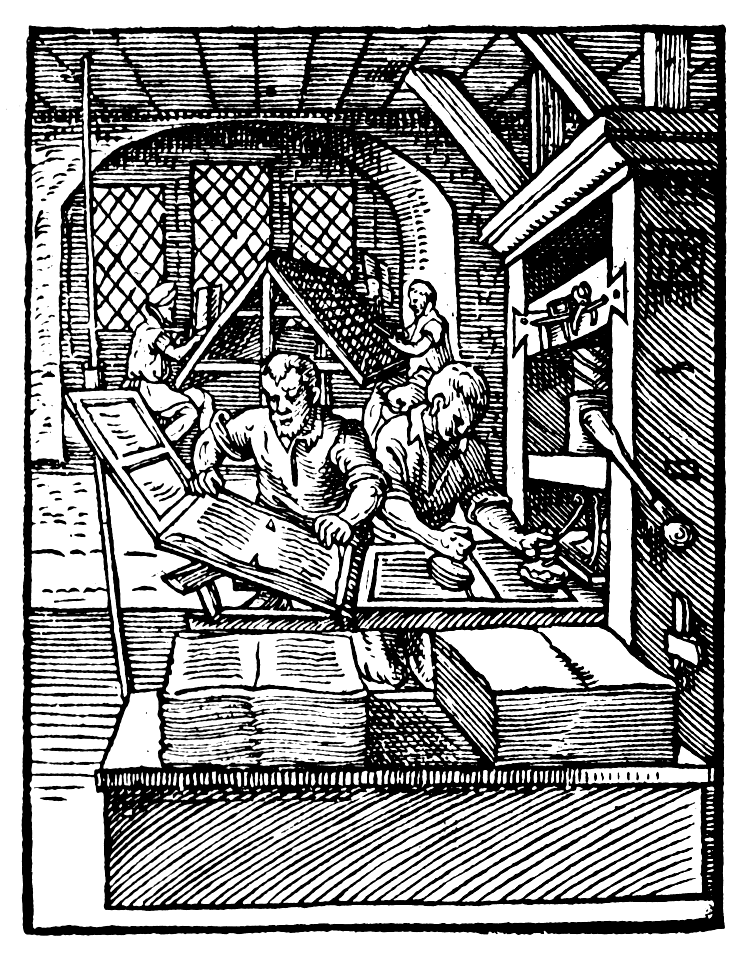 Mechanized printing
Gutenberg movable type press: ~1450
17
Worshipful Company of Stationers and Newspaper Makers
(“Stationer’s Company”)
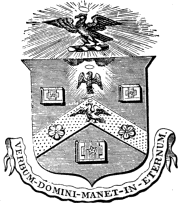 London 1403
Royal Charter 1557
Monopoly on printing
Responsibility to censor
18
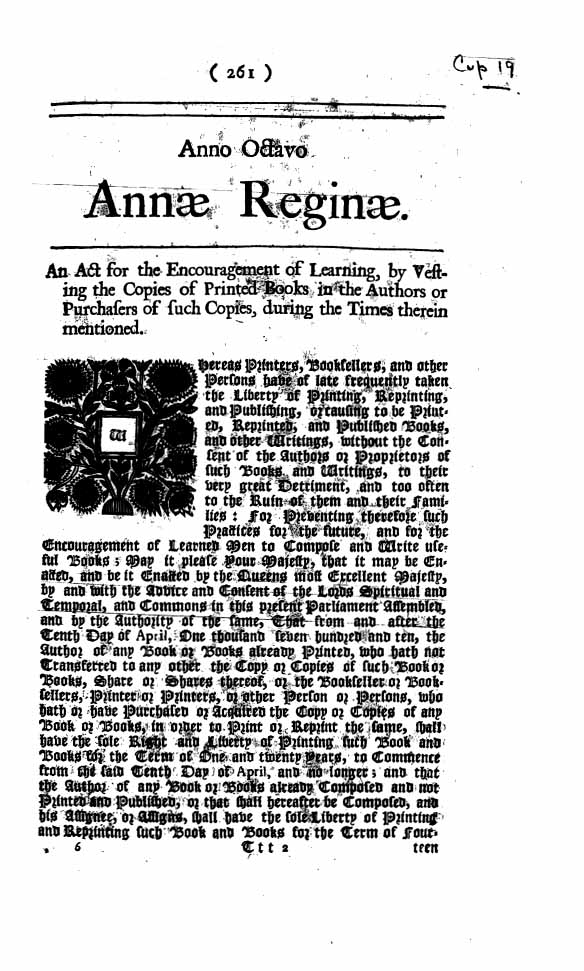 Statute of Anne, 1710
“An Act for the Encouragement of Learning, by Vesting the Copies of Printed Books in the Authors or Purchasers of Copies, during the Times therein mentioned…”
Author has exclusive 14-year right to copy work (living author can extend for another 14 years)
19
US Copyright Law
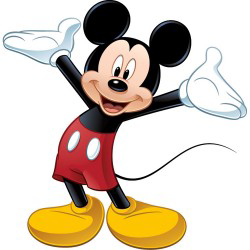 1790: 14 years (+ 14)
1831: 28 years (+ 14)
1976: life of author + 50 (75 for “corporate”)
1998: life of author + 70 (120 for “corporate”)
Created 1928
20
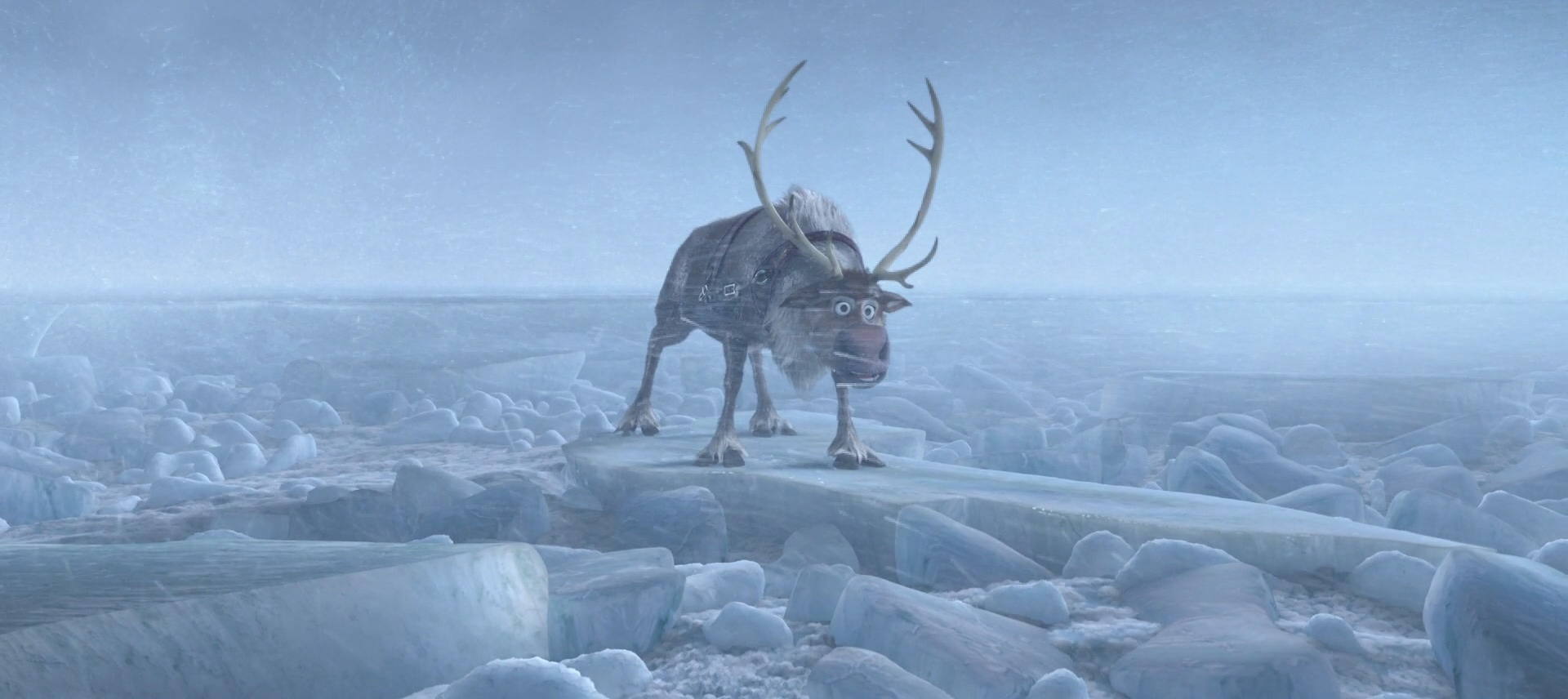 How can someone own something made of bits without an army (or moose) helping?
21
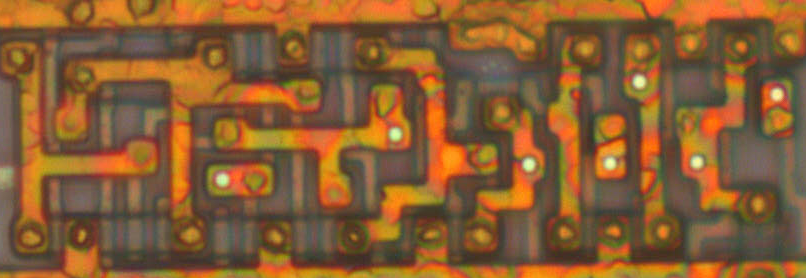 Cryptography
22
Previous Cryptography Experience
23
What is cryptology?
Greek: κρυπτ´oς = “kryptos” = hidden (secret)
Cryptography – secret writing
Cryptanalysis – analyzing (breaking) secrets
Cryptanalysis is what an attacker does
Decryption is what the intended receiver does
Cryptosystems – systems that use secrets
Cryptology – science of secrets
24
Cryptology is a branch of mathematics: 
about abstract numbers and functions.
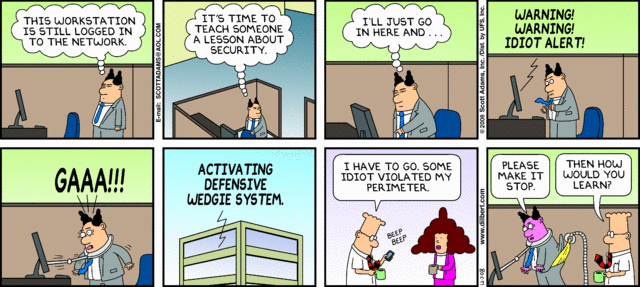 Security is an engineering goal: it involves mathematics, but is mostly about real implementations and people.
25
Eve
(passive attacker)
Introductions
Ciphertext
Encrypt
Decrypt
Plaintext
Plaintext
Insecure Channel
Alice
Bob
26
Active Attacker
Insecure Channel (e.g., the Internet)
Ciphertext
Encrypt
Decrypt
Plaintext
Plaintext
Alice
Bob
Mallory
(active attacker)
27
Message Cryptosystem
Encrypt
Plaintext
Ciphertext
Decrypt
Ciphertext
Plaintext
Two functions: E(m: byte[])  byte[] 
		         and D(c: byte[])  byte[]
Correctness property: for all possible messages m, D(E(m)) = m
Security property: given c  E(m), it is “hard” to learn anything interesting about m.
28
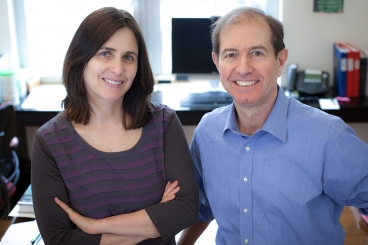 It is possible to state the security property precisely (and prove a cryptosystem satisfies it given hardness assumptions).
Shafi Goldwasser and Silvio Micali
2013 Turing Award Winners
(for doing this in the 1980s)
29
Message Cryptosystem
Encrypt
Plaintext
Ciphertext
Decrypt
Ciphertext
Plaintext
Two functions: E(m: byte[])  byte[] 
		         and D(c: byte[])  byte[]
Correctness property: for all possible messages m, D(E(m)) = m
Security property: given c  E(m), it is “hard” to learn anything interesting about m.
30
Kerckhoff’s Principle
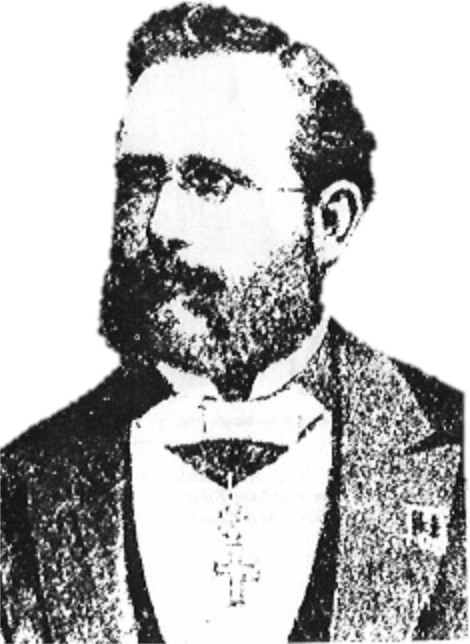 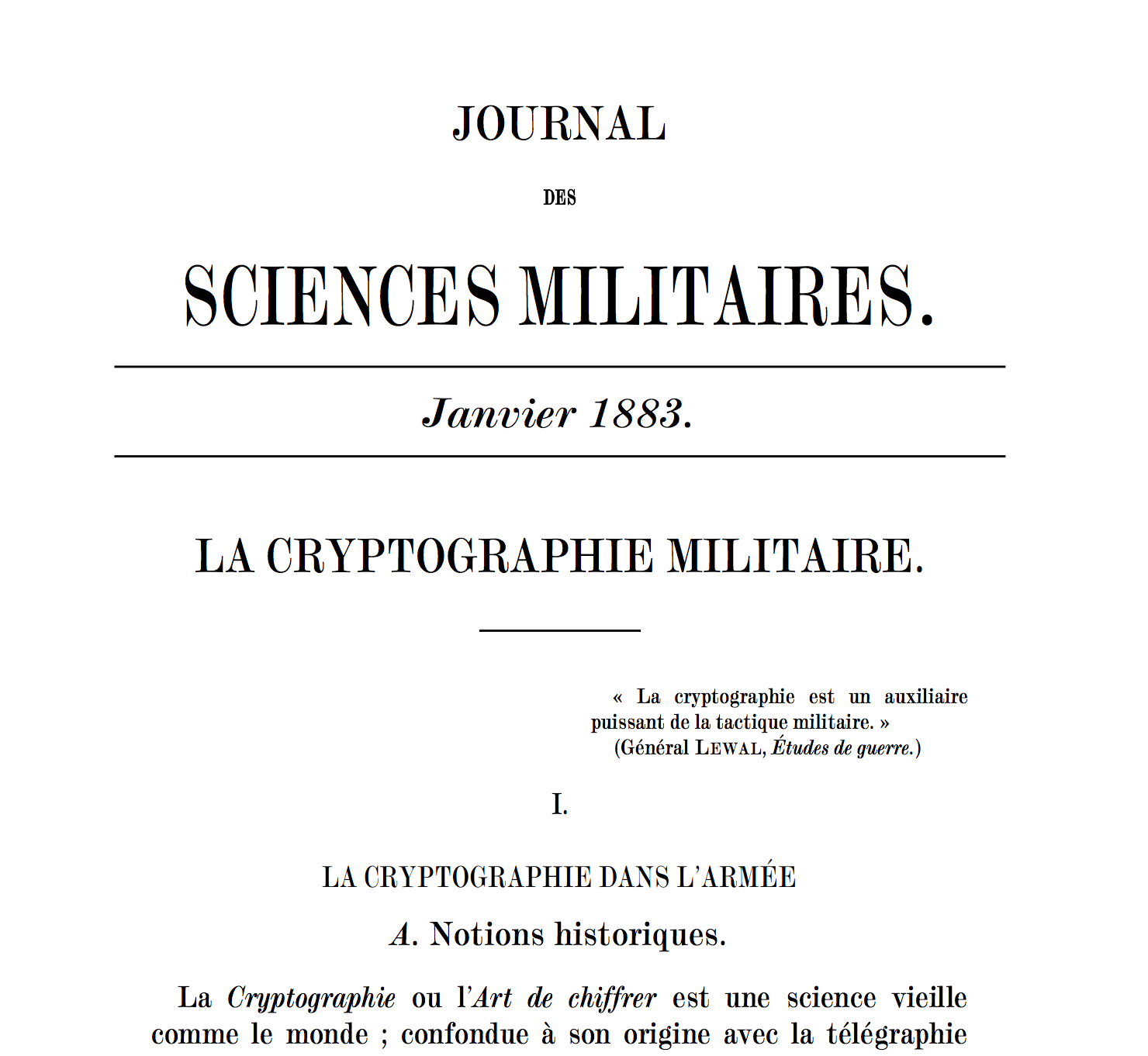 Auguste Kerckhoffs
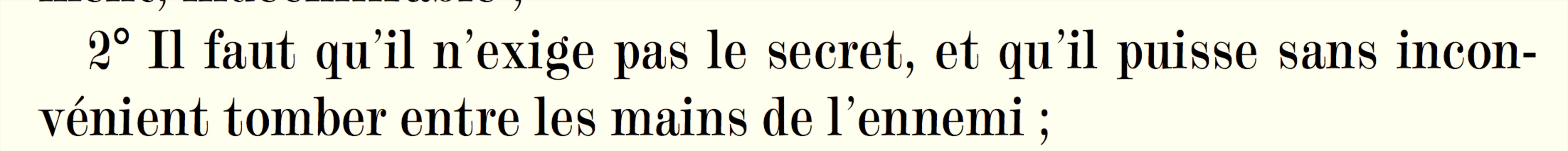 31
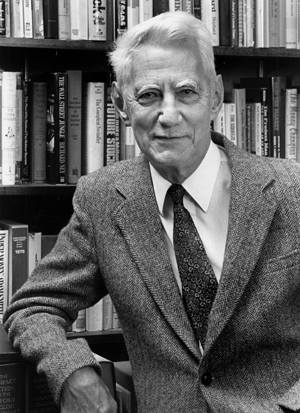 “The enemy knows the system being used.” 
Claude Shannon, 
Communication Theory of Secrecy Systems (1949)
Claude Shannon
1916-2001
32
(Keyed) Symmetric Cryptosystem
Ciphertext
Encrypt
Decrypt
Plaintext
Plaintext
Insecure Channel
Ciphertext
Encrypt
Decrypt
Plaintext
Plaintext
Insecure Channel
Key
Key
Asymmetric crypto:
different keys for E and D, so you can reveal E without revealing D.
Only secret is the key, not the E and D functions that now take key as input
33
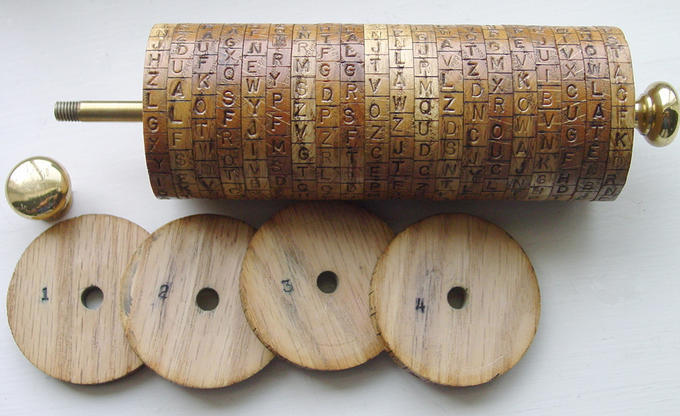 Jefferson’s Wheel Cipher
34
Jefferson’s Wheel Cipher
26 wheels arranged in a secret order on a spindle, each wheel has randomly-permutated alphabet around rim

Encrypt: turn wheels to display plaintext, then pick a “random” row as ciphertext
Decrypt: arrange wheels in same (secret) order, line up ciphertext, look for plaintext
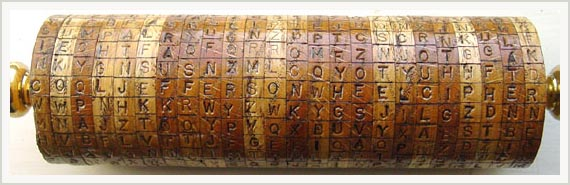 35
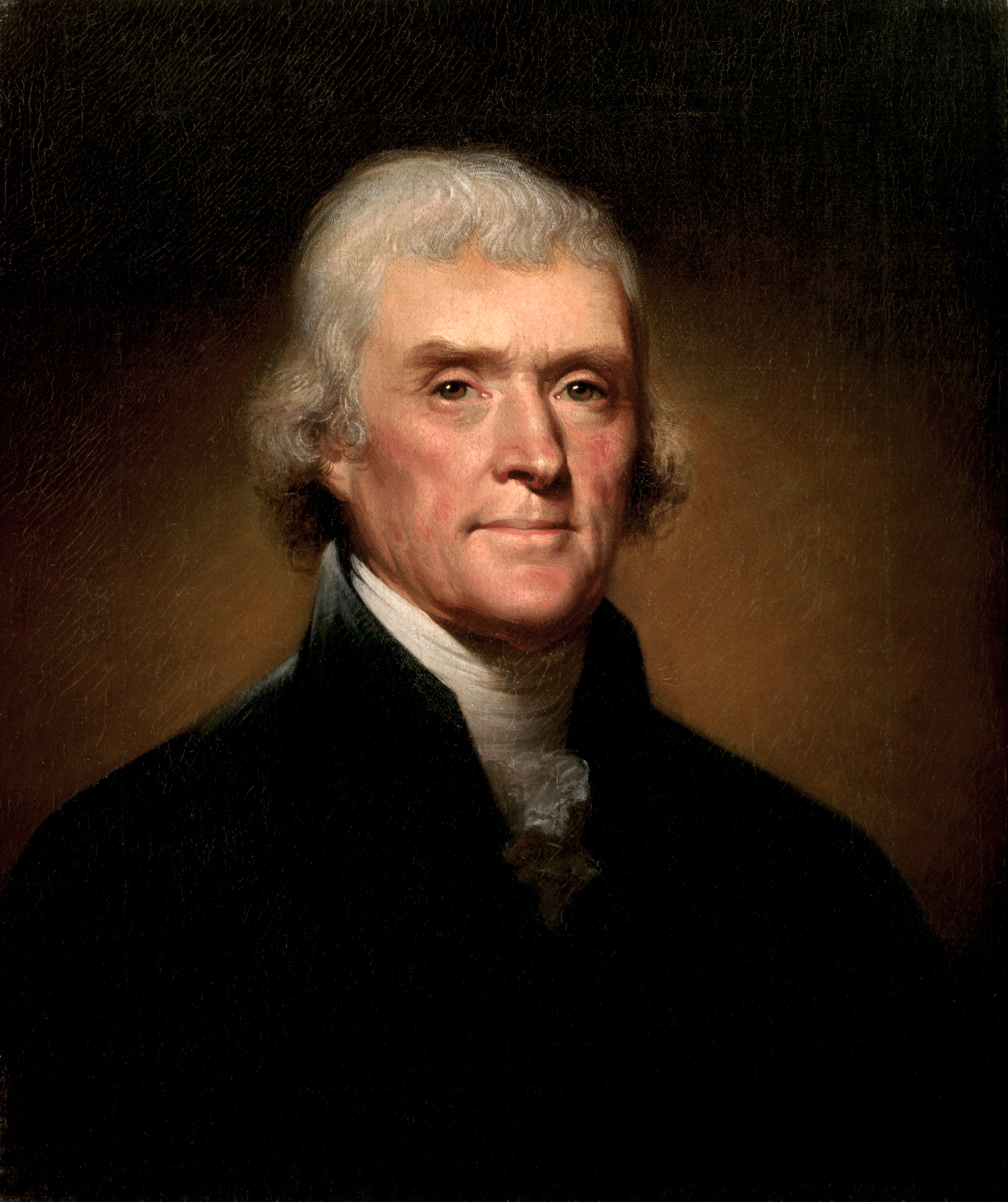 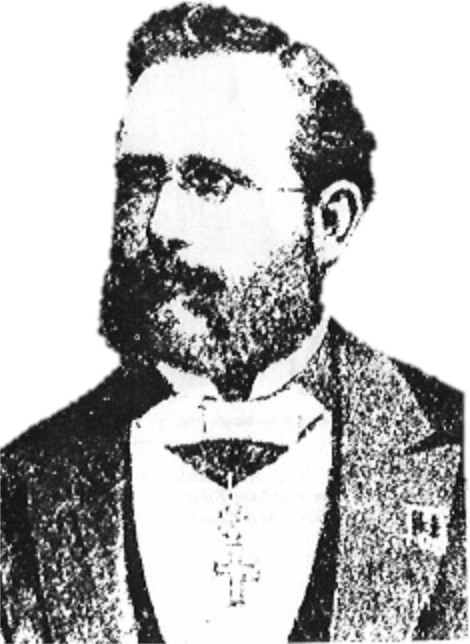 Should it be “TJ’s Principle”?
Auguste Kerckhoffs (1883)
Thomas Jefferson (1790s)
36
on the periphery of each, and between the black lines, put all the letters of the alphabet, not in their established order, but jumbled, & without order, so that no two shall be alike.  now string them in their numerical order on an iron axis, one end of which has a head, and the other a nut and screw; the use of which is to hold them firm in any given position when you choose it.
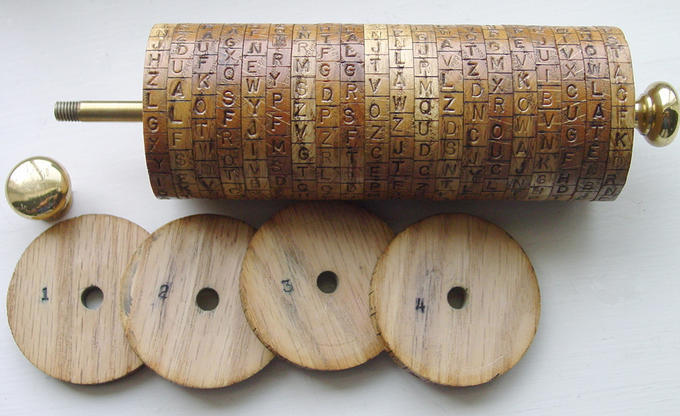 Jefferson’s description of wheel cipher (1802)
37
Key Space
Key space: K	= set of possible keys
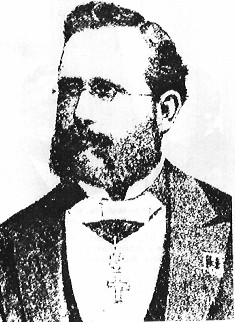 Key is order of wheels on spindle:
	|K | =  26 × 25 × … × 1 > 1026
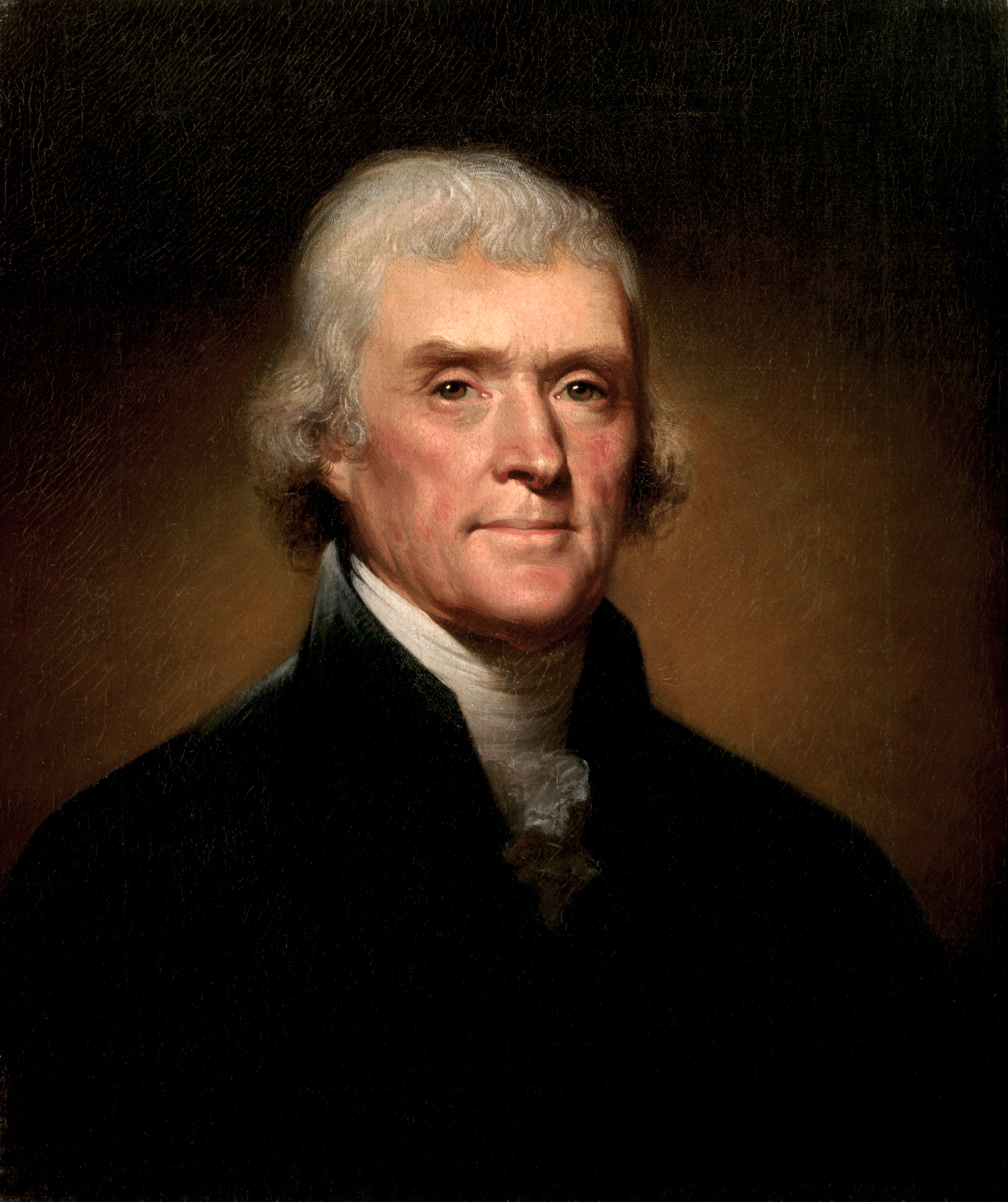 Key is jumbling of letters on wheels:
|K | = (26 × 25 × … × 1)26 > 10691
38
Brute Force Attack
Try all possible keys in some order, until you find one that works.
def brute_force(ciphertext):
   for guess in all_possible_keys(N):
         plaintext = decrypt(key, ciphertext)
	if plausible_message(plaintext):
               return plaintext
39
Brute Force Attack
Try all possible keys in some order, until you find one that works.
What is necessary for brute force attack to succeed?
def brute_force(ciphertext):
   for guess in all_possible_keys(N):
         plaintext = decrypt(key, ciphertext)
	if plausible_message(plaintext):
               return plaintext
40
(Im)Practicality of Brute Force Attacks
Minimum energy needed to flip one bit 
(Landauer limit) ≈ kT ln 2 ≈ 2.8 zepto-Joules
k ≈ 1.4 × 10-23 J/K (Boltzmann’s constant)
T = temperature (Kelvin) (300K)
41
42
This is the best (unrealistic) possible case for a brute force attack: don’t need to do anything other than represent key and physically most efficient bit flips.
43
But, assumes better than brute force attacks are not possible.  All of these ciphers have weaknesses, and are much less secure than maximum security possible for that size key.
44
Where might your wallet use symmetric crypto?
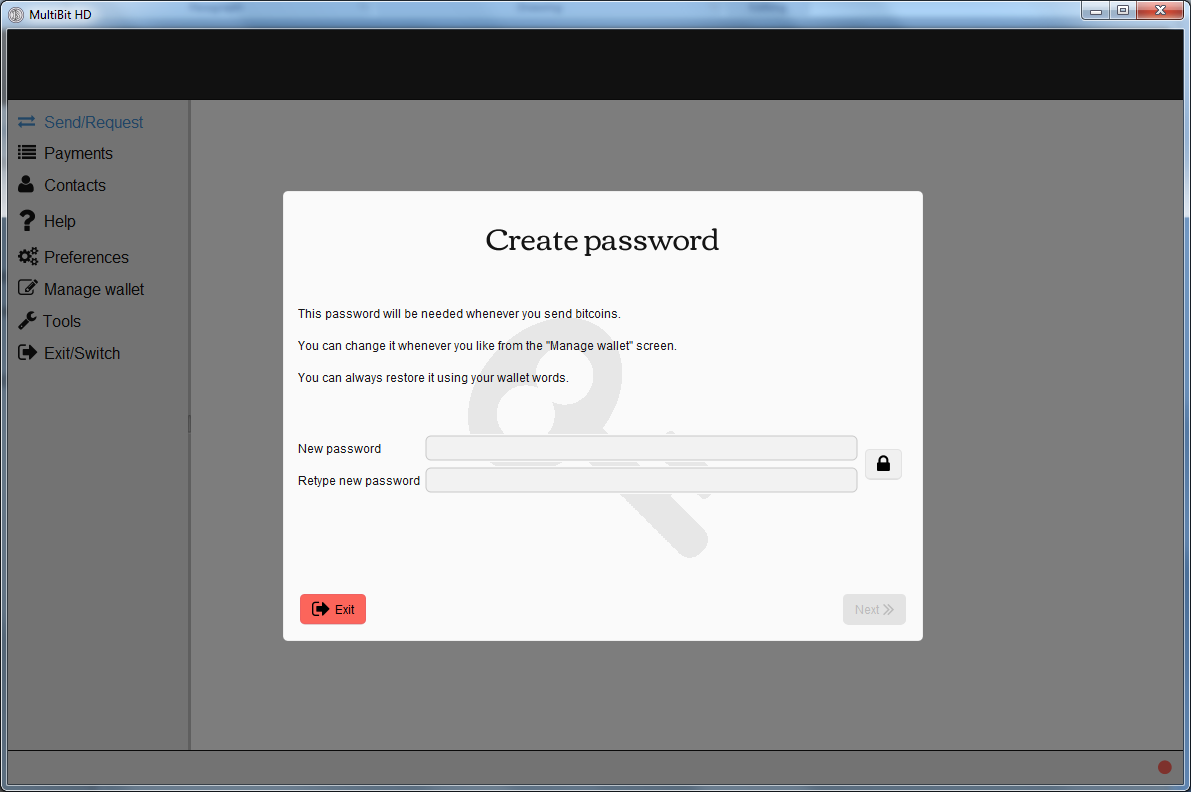 45
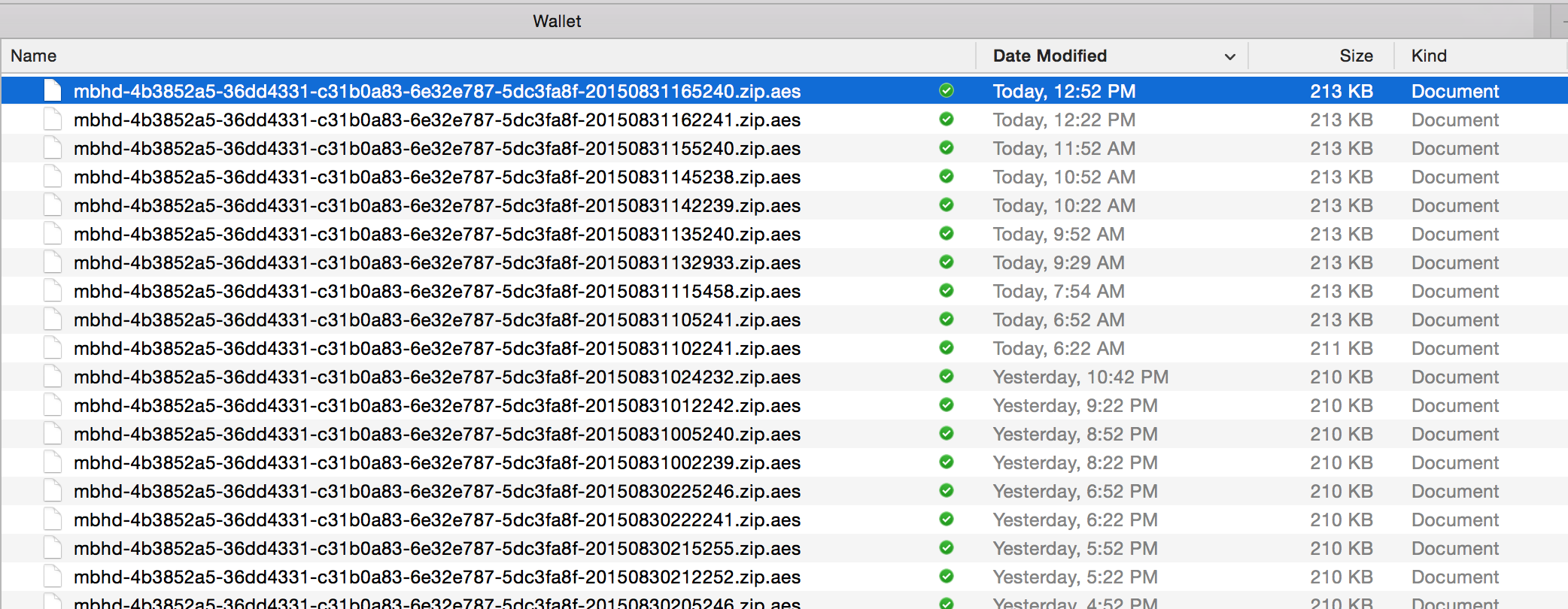 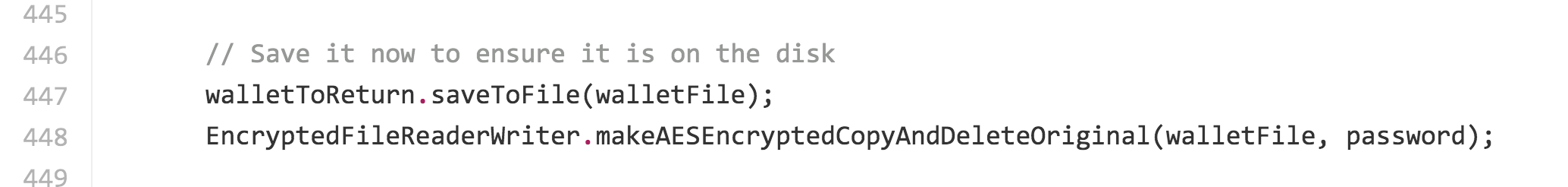 mbhd-core/src/main/java/org/multibit/hd/core/managers/WalletManager.java
46
Charge
Wednesday: ECC, signatures in bitcoin
See notes for readings
Checkup 1 next Monday
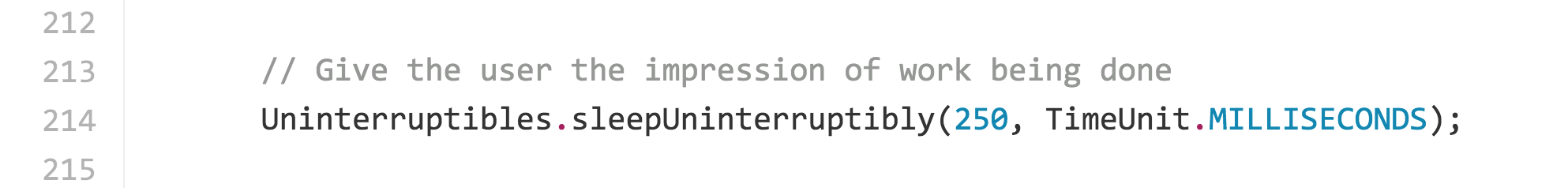 https://github.com/bitcoin-solutions/multibit-hd/blob/c040431dec7695244b6596b9ae0bd7e23a6f0ba5/mbhd-swing/src/main/java/org/multibit/hd/ui/views/wizards/welcome/create_wallet/CreateWalletReportPanelView.java
47